Муниципальное дошкольное образовательное бюджетное учреждение «Детский сад №5 «Аистёнок», г.Волхов
Педагогический проект:
«Мишка косолапый»
Выполнила: воспитатель 
первой группы раннего возраста 
«Малышок»,
Щукина Т.А.
Цель: формирование у детей раннего возраста представлений о потешках.
Задачи: 
Формировать  умение у детей узнавать на картинках медведя.
Развивать  у детей желание слушать народные потешки.
Побуждать детей договаривать слова и фразы потешек.
ЗКР: развивать слуховое внимание, речевое дыхание, звукоподражание.
Воспитывать у детей интерес и любовь к устному народному  творчеству.
Повысить педагогическую компетентность родителей в воспитании детей раннего возраста  с помощью устного народного творчества.
Побуждать родителей  к активному участию в проекте.
Выставки
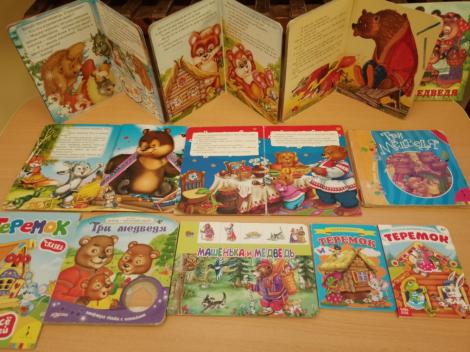 Рассматривание картин и иллюстраций
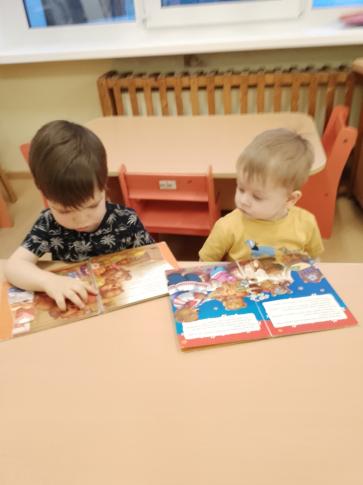 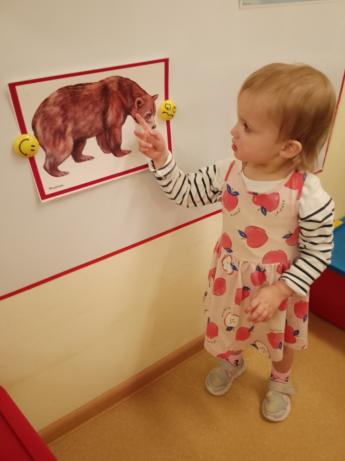 Дидактические игры
«Подбери пару»
«Кто, где живёт?»
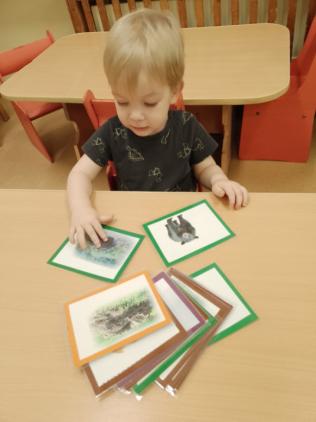 «Кто, что ест?»
«Кто в лесу живёт?»
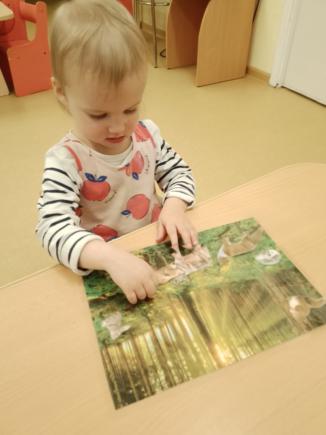 Рисование пальчиками и ватными палочками.Коллективная работа: «Мишка топает, зайка скачет».
Рассказывание сказки «Теремок».
Лепка из соленого теста «Угощение для мишки».
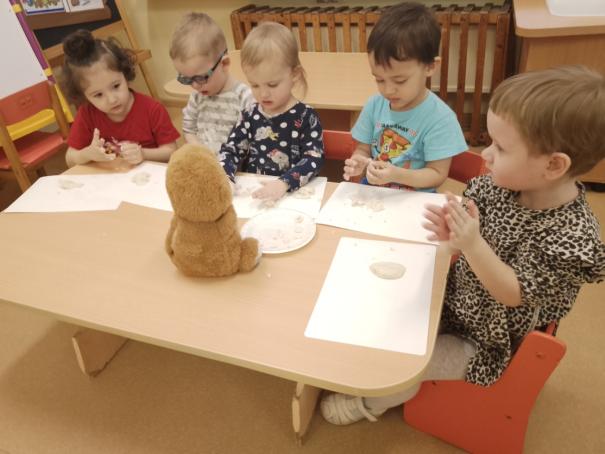 Читаем дома
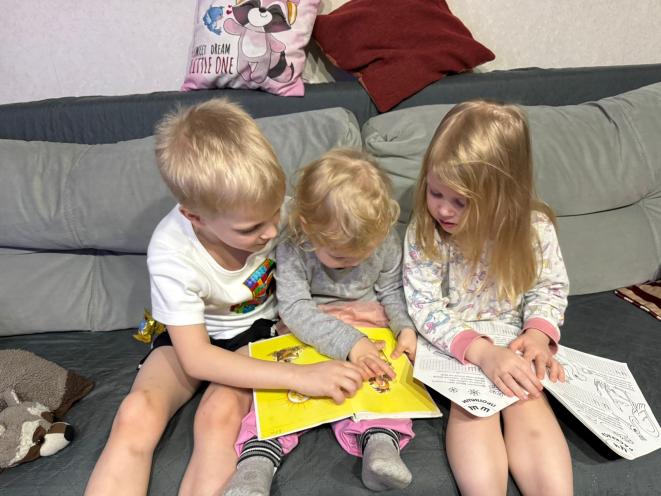 СПАСИБО ЗА ВНИМАНИЕ!